ACİL  SERVİSTEANTİBİOTİK KULLANIMI
Uz. Dr. ÜLKÜMEN  RODOPLU
KAYNAKLAR
ACEP, Annals of Emergency Medicine
 Emergency Medicine, Tintinalli
 www.acep.org
 www.atd.org.tr
 Clinical Problems in Infectious Disease, Nelson M, 2002
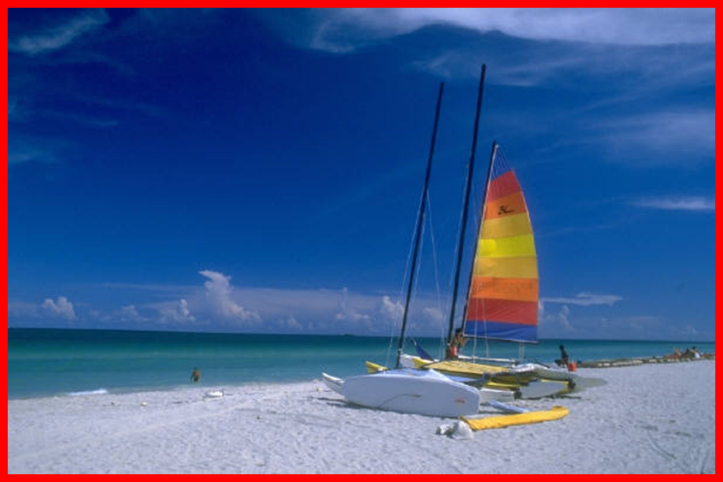 Düşündünüz mü ?
Günde 3 defadan  fazla  hap  yutar mısınız?
 Aynı ilacı 5 günden fazla kullanmak ister misiniz?
 Yan etki varsa devam etmek ister misiniz?
 Cepten  20 milyon vermek ister misiniz?
Antimikrobiyal Tedavi Prensipleri
Antimikrobiyalin;  
 Etki spektrumu
 Dağılımı ve Farmokokinetiği
 Toksisitesi
 Diğer antimikrobiyallerle sinerji ve antagonizması
 Maliyet
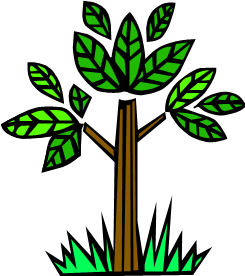 ANTİBİYOTİK  VERİRKEN...
İlaç allerjisi ?
  İlaç yan etkileri
  Doz
  Yatan hasta ve parenteral tedavi ?
  Fiyat  
  Serum seviyeleri
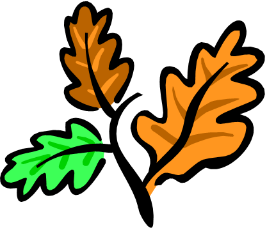 Parenteral uygulama
Uygun oral preparat yoktur.
 GİS
 oral kullanımı engelleyen yiyecek-ilaç, ilaç-ilaç etkileşimi
 Ağır sepsis
AMPİRİK ANTİBİOTİK TEDAVİSİ
Acil’de öncelik  tedavidedir... 
Hastanenin duyarlılık profili 
Ampirik tedavi hayat kurtarıcı...
Şüpheli Menenjit
Gram (-) sepsis
Penetran batın travması
AMPİRİK ANTİBİOTİK TEDAVİSİ
GENİŞ SPEKTRUMLU ANTİBİOTİKLER
Endikasyonları: 
Hayatı tehdit eden ve sebebi bilinmeyen infeksiyonlarda
Tedavi maliyetlerine göre öneri:
Sefotaksim < Ampisilin/Sulbaktam < ticarcilin/ klavulanat < piperacillin/tazobactam < imipenem < seftriakson
Sefagen, Timentin, Pipraks,Tienam, Rocephin
AMPİRİK ANTİBİOTİK TEDAVİSİ
ANAEROBLAR
Endikasyon: 
	Peritonun kirlendiği cerrahi ve jinekolojik vakalarda 
	(en sık etken B. Fragilis)
 Yan etki: 
	C. Difficile enterokoliti (en sık clindamisin)
	Metronidazol 500mg

Flagyl, Metrajil, Nidazol
AMPİRİK ANTİBİOTİK TEDAVİSİ
GRAM ( - ) SEPSİS
Bakteryel endotoksine bağlı yüksek mortalite-morbidite
İkili kombinasyon: 
Seftriakson + Gentamisin
Tikarsilin/sulbaktam + Aztreonam
sefmetazol + siprofloksasin 

Rocephin, Timentin, Azactam
AMPİRİK ANTİBİOTİK TEDAVİSİ
GRAM (+) KOK 
Etken: 
 Metisilin-dirençli Staf. Aureus (MRSA)
Endikasyon: 
sepsis, endokardit, menenjit için ilk tercih
Vankomisin
Vancomycin, Vankomisin
AMPİRİK ANTİBİOTİK TEDAVİSİ
BAKTERYEL MENENJİT
Şüphen varsa hemen antibiotik ver
BOS bulguları ilk saatlerde değişmez...
Sağlıklı Erişkinde:
Seftriakson 2 g IV 2 x1
Bebek, >60 yaş, alkolik, immunsuprese ve renal yetmezliği olanlarda :
Seftriakson 2 g IV 2 x1 + Ampisilin 2 g IV  6 x 1
AMPİRİK ANTİBİOTİK TEDAVİSİ
HIV (+) HASTALAR
En sık: 
Toplum kökenli pnömoniler, atipik pulmoner tbc

Pneumocystis Carinii Pneumonia için profilaksi 
Trimetoprim/Sulfometakzasol iv
+ prednisone 40mg x 2 (hipoksi varsa)
GEBELİK RİSK KATEGORİLERİ
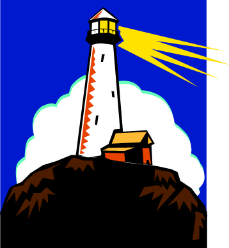 Kategori A:
Kategori B:
Kategori C:
Kategori D:
GEBELİK RİSK KATEGORİLERİ
Kategori A:
Kontrollü çalışmalarda ilk trimesterde fetal risk yok
GEBELİK RİSK KATEGORİLERİ
Kategori B:
Hayvan çalışmalarında risk yok ama kadınlarda çalışma yapılmamış
İlk trimesterde hayvan çalışmalarında yan etki  var ama kadınlarda gösterilmemiş
İleri trimesterde risk yok
GEBELİK RİSK KATEGORİLERİ
Kategori B:
Sefalosporinler
Penisilinler 
Eritromisinler (estolat hariç)
Klotrimazol (topikal)
DİKKAT 
Eritromisin estolat (Fetüs için B ama maternal kolestatik hepatit nedeniyle kontrendike)
Metronidazol (1.tm’ de kontrendike, diğer tm’ lerde dikkatli, emzirme 24 saat sonra başlamalı)
Sulfonamidler (1. ve 2. tm’de kontrendike)
Nitrofurantoin (3.tm’ de kontrendike H.Anemi)
GEBELİK RİSK KATEGORİLERİ
Kategori C:
Hayvan çalışmalarında yan etki var ama insan çalışması yok
Hayvan ve insan çalışması yok
Fetus’a potansiyel riski göz ardı edecek yarar varsa kullanın
GEBELİK RİSK KATEGORİLERİ
Kategori C:
Asiklovir (yüksek dozlarda kromozamal kırılmalar)
Lindane (Kwell®) (emzirmede güvenli)
Kinolonlar (ciprofloksasin, norfloksasin, ofloksasin, levofloksasin fetüsta artropati riski) 
TMP/SMX (1. ve 2. tm’de sadece TMP kullanılabilir)
TONSİLLİT /  FARENJİT
GABHS ....Benzatin Penisilin 1.2 MÜ tek doz 
 Penicillin V  250-500 mg po tid
 Erythromicin 250 mg po qid , 500 mg bid
 Azithromycin 500 mg po ilk doz, sonra 250 mg po qd 4 gün.
 Clarithromycin 250-500 mg po bid

Cliacil, Pen-Os, Zitromax, Klacid
TONSİLLİT /  FARENJİTPediatrik Yaş Grubunda
Penicillin V  Potassium 25-50 mg/kg/gün po tid-qid
 Amoxicillin 20-50 mg/kg/gün po tid
 Erythromicin 30-50 mg/kg/gün po qid 
 Azithromycin 10 mg/kg/gün po ilk doz, sonra 5 mg/kg/gün po 4 gün.
 Benzathine penicillin G tek doz
OTİTİS MEDİA
Amoxicillin 500 mg po tid
 TMP/SMX po bid
 Azithromycin 500 mg po ilk doz, sonra 250 mg po 4 gün.
 Amoxicillin/clavunate 500 mg po tid veya 875 mg po bid
 Cefuroxime 250-500 mg po bid
 Cetriaxone 1gr im/iv tek doz
AKUT SİNUSİT
TMP/SMX tab po bid
 Azithromycin 500 mg po ilk doz, sonra 250 mg   po 4 gün
 Clarithromycin 250-500 mg po bid
AKUT SİNUSİTCiddi ve Refrakter
Amoxicillin/clavunate 500 mg po tid veya 875 mg po bid
 Cefuroxime 500 mg po bid
Cefprozil 250 mg po bid
 Organizma: S. Pnömoniae, H. İnfluenzae, grup A Streptococus, M.catarrhalis, anaeroblar.
Amoklavin, Augmentin, Cefatin, Serozil
BRONŞİTErişkin, Sigara İçmiyor
Antibiyotik nadiren gerekir. İnhale beta agonist (albuterol, metaproterenol)
 Erythromycin 500 mg po qid
 Azithromycin 500 mg po ilk doz, sonra 250 mg po qd 4 gün
 Clarithromycin 250-500 mg po bid
 Doxycycline 100 mg po bid 
Eritro, Zitromaks, Klacid, Monodoks
BRONŞİTErişkin, sigara
TMP/SMX tab, po bid
 Doxycycline 100 mg po bid
 Azithromycin 500 mg po ilk doz, sonra 250 mg qd 4 gün
 Clarithromycine 250-500 mg po bid
 Amoxicillin/clavulanate 250-500 mg po tid
 Levofloxacin 250-500 mg po qd
 Cefuroxime axetil 250-500 mg po bid
Organizma: H.influenza, M. Catarrhalis, Klebsiella,  S. Pneumoniae, anaeroblar, E.coli
PNÖMONİErişkin
Azithromycin 500 mg po ilk doz, sonra 250 mg qd  
Clarithromycin 250-500 mg po bid
 Erythromycin 500mg po qid  
Levofloxacin 500 mg po qd
 Doxycycline 100 mg po bid


   Organizma: S. Pneumoniae, M. Pneumoniae, C.pneumoniae, Legionella sp, H.influenza
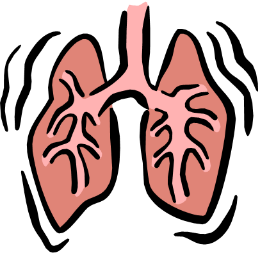 GASTROENTERİT
Ciproflaxacin 500 mg po bid
 TMP/SMX tb po bid + Erythromicin 500 mg po qid
 Amoxicillin/clavunate 500 mg po tid + Erythromicin 500 mg po qid
ORGANİZMA: Shigella, Salmonella, Campylobacter, enteroinvasive E.coli, Yersinia
H.PYLORİ
Metronidazole 500 mg po bid  veya
 Amoxicillin 1gr po bid 
 Omeprazole 20 mg po bid
 Clarithromycin 500 mg po bid 
Flagyl, Nidazol, Omeprol, Aprazol
İDRAR YOLU ENFEKSİYONU Sistit
TMP/SMX tab po bid
 Ciprofloxacin 500 mg po bid
 Ofloxacin 200 mg po bid
 Norfloxacin 400 mg po bid
 Levofloxacin 500 mg po qd
Cefuroxim axetil 250 mg po tid
   7-10 gün, E.coli, enterococci, Staph sp
MENENJİTYeni doğan
Cefotaxime 75 mg/kg iv veya im q6h + Ampicillin 50 mg/kg iv veya im q6h +
Vancomycin 15 mg/kg iv q6h (İDSP)
Organizma: Grup B Streptokok, E.coli, Listeria, Klebsiella, Enterobacter, S. Aureus, H.influenza
Sefagen, Claforan
MENENJİTİnfant / Oyun çucuğu
Cefotaxime 75 mg/kg iv veya im q6h  veya      Cetriaxone 50 mg/kg iv veya im q12h +
Vancomycin 15 mg/kg iv q6h (İDSP) 
Organizma:  S. Pneumuniae, H.influenza, N.meningitidis
MENENJİTErişkin
Cetriaxone 2 gr iv q12h veya 
Cefotaxime 2 gr iv q8h      +
Vancomycin 15 mg/kg iv q6h (İDSP) 

Organizma:  S. Pneumuniae, N.meningitidis
MENİNGOKOK PROFİLAKSİSİ
Ceftriaxone 250 mg im tek doz  Ciprofloxacin 500 mg po tek doz
Rifampin 600 mg q12h 4 doz
CİNSEL YOLLA BULAŞAN HASTALIKLAR
Pelvik Inflamatuar Hastalık (PID)
Ayaktan tedavi (ikili tedavi)
Ofloxasin 400 mg PO 2 x1 [C] ve  Metronidazole 500 mg PO 2 x1 [B, 1.tm’de kontrendike]
Seftriakson 250 mg IM tek doz [B] VE Doksisiklin 100 mg PO 2 x 1 14 gün [D] VE/VEYA Metronidazol 500 mg PO 2 x 1 [B, 1.tm’de kontrendike]

Tarivid, Monodoks, Tetradox
CİNSEL YOLLA BULAŞAN HASTALIKLAR
Vaginal kandida
Fluconazole 150 mg PO tek doz [C, gebelikte önerilmez]
Miconazol 200 mg spp intravaginal,3 gün [gebelikte]
Miconazol %2 vaginal krem, 7 gün [gebelikte güvenli]


Flucan, Neo-Penotran
CİNSEL YOLLA BULAŞAN HASTALIKLAR
Gonorre / Klamidya
Ceftriakson 125 mg IM tek doz [B]
Cefixim 400 mg PO tek doz [B]
Ciprofloksasin 500 mg PO tek doz [C] 
Klamidya tedavisi ekleyin
Gebe değilse
Azitromisin 1 g PO tek doz [B]
Gebe ise
Eritromisin 500 mg PO 4 x 1, 7 gün [B, estolat hariç]
Amoksisilin 500 mg PO 3 x 1 , 7 gün (B)
Rocephin,  Suprax,  Cipro
CİNSEL YOLLA BULAŞAN HASTALIKLAR
Genital Herpes 
1. Primer epizot
Asiklovir 400 mg PO 3 x 1 [C]
Famsiklovir 250 mg PO 3 x 1 [B]
2. Rekürrens 
Asiklovir 800 mg PO 2 x 1 [C]
Famsiklovir 125 mg PO 2 x 1 [B]

Asiviral, Zovirax Famvir
CİNSEL YOLLA BULAŞAN HASTALIKLAR
Sifilis
Benzatin Penisilin G 2.4 Milyon Ü IM tek doz
VEYA
Doksisiklin 100 mg PO 2 x 1, 14 gün [D] (Pen allerjik ise)

Penadur
Mastit 
Sütü sağmaya devam ettirin
Sefaleksin 500 mg PO 4 x 1, 10 – 14 gün [B]
Klindamisin 300 mg PO 4 x 1, 10 – 14 gün [B]
Sefradin 500 mg PO 4 x 1, 10 – 14 gün [B]

Maksipor, Sefril
ISIRIKLAR, YARALAR
PROFİLAKTİK ANTİBİOTİK KULLANIMI
Endikasyonlar: (Literatürde kanıtlanmamış)
BEŞ cm’den fazla uzunluk 
İmmunsupresyon 
Kontaminasyon 
Temizlemede gecikme (> 6 saat) 	 
Ayak yaraları 
Şüpheli ısırıklar 
Açık kırıklar, Crush yaralanma, Endokardit riski
ISIRIKLAR, YARALAR
PROFİLAKTİK ANTİBİOTİK KULLANIMI
Yüksek Riskli Yaralar:
		El yaraları
		İmmunkompremise hastalardaki yaralar
		azalmış vaskuler alandaki yaralar
ilk 3 saat içinde iv β laktam/β L. inhibitörü antibiotik
Ticarcilin/Klavulanat (3.1g, iv,)

Timentin
ISIRIKLAR, YARALAR
YARA BAKIMI
En İyi tedavi: SU ve SABUN 	
Su ve Sabun
	Topikal Antibiotikler (Basitrasin) 
	Tetanoz

Thiocilline
ISIRIKLAR, YARALAR
AYAKTA DELİCİ YARALAR
%10 infeksiyon riski
Lastik tabanlı ayakkabılarda Pseudomonas 
Trimetoprim/Sulfametaksasol
Siprofloksasin
ISIRIKLAR, YARALAR
KUDUZ
Eğer ısırma şüpheli değilse ...Tedavi etme
Evcil hayvanı 10 gün izle 
Tedavi: Aktif ve Pasif immunizasyon
Human Rabies Immun Globulin
(20 IU/kg yara etrafına mümkün olan doz geri kalan gluteal im)
Human Diploid Cell Vaccine
(1ml im DELTOİD asla gluteal değil)
ISIRIKLAR, YARALAR
KEDİ ISIRIKLARI
Enfeksiyon riski yüksek ...Pasteurella multocida
KAM 125/500 mg PO 3 x 1 , 7- 10 gün [B]
Sefuroksim aksetil 500 mg PO 2 x 1, 7-10 gün  [B]
ISIRIKLAR, YARALAR
KÖPEK ISIRIKLARI
Enfeksiyon riski % 5...Polimikrobiyal
Profilaksinin yararı kesin değil..(splenektomi hariç!)
Kuduz profilaksisi gerekebilir
KAM 125/500 mg PO 3 x 1, 7 –10 gün [B]
ISIRIKLAR, YARALAR
İNSAN ISIRIKLARI
İnfeksiyon %50 
“Fight-bite” ....
KAM 125/500 mg PO 3 x 1, 5 gün [B]
FLOROKİNOLONLAR
YENİ KUŞAK
Levofloksasin, trovafloksasin, grepafloksasin ve sparfloksasin
 Geniş spektrum, bakterisidal, doz aralığı geniş, penisilin allerjisi varsa OK, güvenli, CDPEK yok.


Tavanic, Cravit
LEVOFLOKSASİN
Toplum kaynaklı pnömoni, Kr. Bronşit alevlenmesi, akut maksiller sinusit, cilt enfeksiyonları, üriner sistem enfeksiyonları 
Neden tüm enfeksiyonlarda kullanılmamalı?
		Direnç
		Superenfeksiyonlar
		Gebelerde ve çocuklarda kontrendike
		Kritik hastalarda yeterli çalışma yok
AMİNOGLİKOZİDLER
Gram (-) bakterilere etkilidir. Ototoksik(%5), nefrotoksik(%25), nöromüsküler blokaj(hızlı).
 Tek doz kullanımda renal  toksisite az...
 Tek doz, diyaliz, yanık, gebelik, endokardiyal endokardit, kuadripleji, iki taraflı amputasyonda önerilmez.
Renal yetmezlik varsa:
Doz aralığı =    ilk interval    x   serum Kreatini
			Ör. :	    8 saat  	x  	3.2  =  25saat
Günlük ayarlanmış doz =       Günlük normal doz
serum kreatini
PENİSİLİN  ALLERJİSİ
Penisilin allerjisi...... sefalosporin allerjisi: %5-16. 
Penisilin kullananların % 0.7 - % 10’unda allerjik reaksiyon. Fatalite oranı: % 0.002. Parenteral kullanımda fatalite oranın daha çok (doz ).
Anafilaksi oran % 0.1, mortalite oranı % 9.
% 5 olguda ürtiker, allerji yok
Makülopapüler döküntü % 10
“Annem allerjik, ampisilin alınca ishal olurum”
Deri testi ?
Penisilin allerjisi öyküsü.....% 10 unda deri testiyle reaksiyon.
 Geç tipte reaksiyonu olan olgularda, aynı ab veya alternatif beta laktam.
 Erken ve hızlı reaksiyonda alternatif antimikrobiyaller.
Son  söz....
Ucuz
 Yerleşmiş antibiyotikler
 Yazdığınız ilacı hastanız alabiliyor mu?
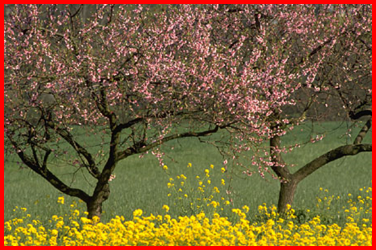